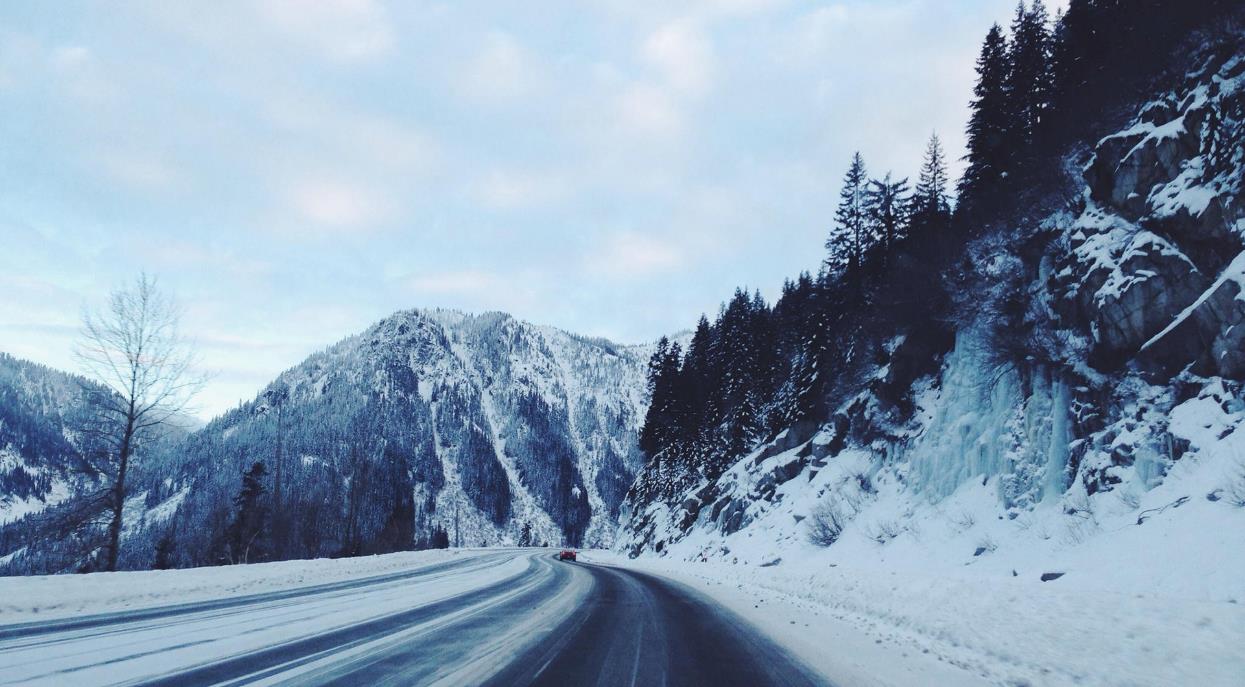 DESTINY
FREEDOM
ALL OR NOTHING
I love you more than I've ever loved any woman.
Contents
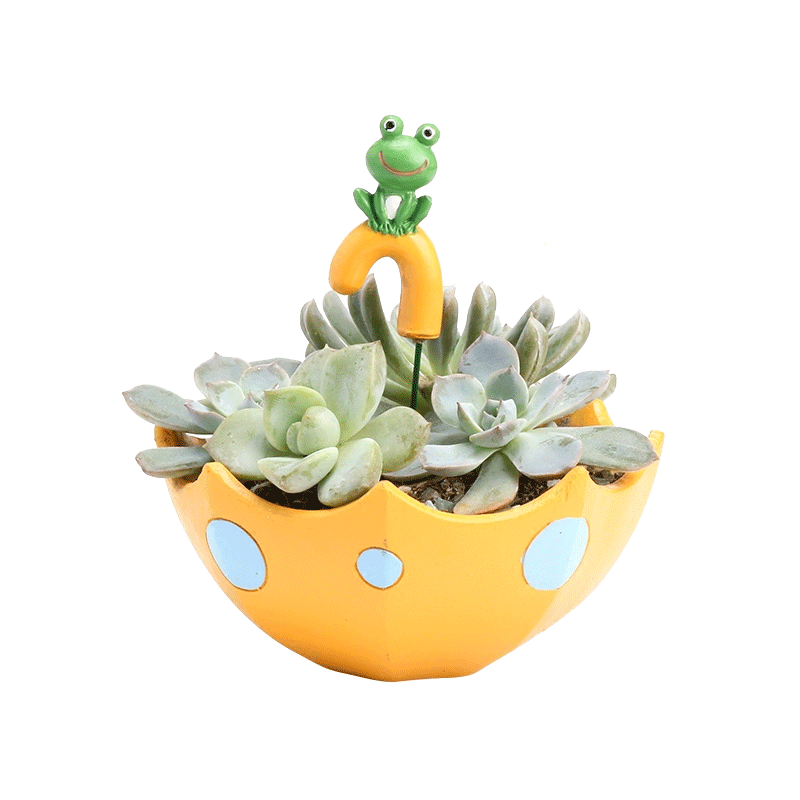 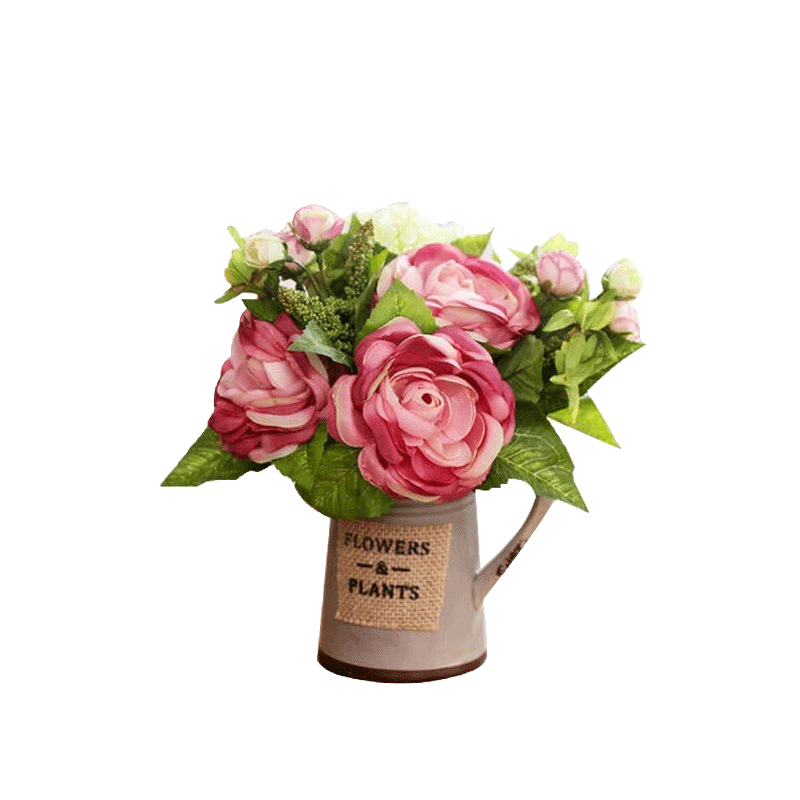 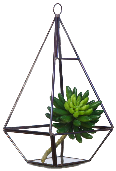 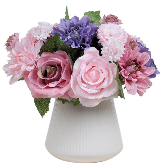 Click here to add your title
Click here to add your title
Click here to add your title
Click here to add your title
ONE
I love you more than I've ever loved any woman. And I've waited longer for you than I've waited for any woman.

I love you more than I've ever loved any woman. And I've waited longer for you than I've waited for any woman.I love you more than I've ever loved any woman. And I've waited longer for you than I've waited for any woman.
Click here to add your title
Click here to add your title
I love you more than I've ever loved any woman. And I've waited longer for you than I've waited for any woman.

I love you more than I've ever loved any woman. And I've waited longer for you than I've waited for any woman.I love you more than I've ever loved any woman. And I've waited longer for you than I've waited for any woman.
I love you more than I've ever loved any woman. And I've waited longer for you than I've waited for any woman.
I love you more than I've ever loved any woman. And I've waited longer for you than I've waited for any woman.
I love you more than I've ever loved any woman. And I've waited longer for you than I've waited for any woman.
I love you more than I've ever loved any woman. And I've waited longer for you than I've waited for any woman.
ONE
I love you more than I've ever loved any woman. And I've waited longer for you than I've waited for any woman.
I love you more than I've ever loved any woman. And I've waited longer for you than I've waited for any woman.
I love you more than I've ever loved any woman. And I've waited longer for you than I've waited for any woman.
I love you more than I've ever loved any woman. And I've waited longer for you than I've waited for any woman.
TWO
+
Click here to add your title
Click here to add your title
I love you more than I've ever loved any woman. And I've waited longer for you than I've waited for any woman.

I love you more than I've ever loved any woman. And I've waited longer for you than I've waited for any woman.I love you more than I've ever loved any woman. And I've waited longer for you than I've waited for any woman.
I love you more than I've ever loved any woman. And I've waited longer for you than I've waited for any woman.

I love you more than I've ever loved any woman. And I've waited longer for you than I've waited for any woman.I love you more than I've ever loved any woman. And I've waited longer for you than I've waited for any woman.
I love you more than I've ever loved any woman. And I've waited longer for you than I've waited for any woman.

I love you more than I've ever loved any woman. And I've waited longer for you than I've waited for any woman.I love you more than I've ever loved any woman. And I've waited longer for you than I've waited for any woman.
ART
TWO
I love you more than I've ever loved any woman. And I've waited longer for you than I've waited for any woman.

I love you more than I've ever loved any woman. And I've waited longer for you than I've waited for any woman.I love you more than I've ever loved any woman. And I've waited longer for you than I've waited for any woman.
Click here to add your title
And I've waited longer for you than I've waited for any woman.
I love you more than I've ever loved any woman. And I've waited longer for you than I've waited for any woman.

I love you more than I've ever loved any woman. And I've waited longer for you than I've waited for any woman.I love you more than I've ever loved any woman. And I've waited longer for you than I've waited for any woman.
I love you more than I've ever loved any woman. And I've waited longer for you than I've waited for any woman.I love you more than I've ever loved any woman. And I've waited longer for you than I've waited for any woman.
DESTIN
FREEDOM
Click here to add your title
I love you more than I've ever loved any woman. And I've waited longer for you than I've waited for any woman.

I love you more than I've ever loved any woman. And I've waited longer for you than I've waited for any woman.I love you more than I've ever loved any woman. And I've waited longer for you than I've waited for any woman.
DESTINY  FREEDOM
Click here to add your title
Click here to add your title
Click here to add your title
I love you more than I've ever loved any woman. And I've waited longer for you than I've waited for any woman.

I love you more than I've ever loved any woman. And I've waited longer for you than I've waited for any woman.
I love you more than I've ever loved any woman. And I've waited longer for you than I've waited for any woman.

I love you more than I've ever loved any woman. And I've waited longer for you than I've waited for any woman.
I love you more than I've ever loved any woman. And I've waited longer for you than I've waited for any woman.

I love you more than I've ever loved any woman. And I've waited longer for you than I've waited for any woman.
Click here to add your title
Click here to add your title
Click here to add your title
I love you more than I've ever loved any woman. And I've waited longer for you than I've waited for any woman.

I love you more than I've ever loved any woman. And I've waited longer for you than I've waited for any woman.
I love you more than I've ever loved any woman. And I've waited longer for you than I've waited for any woman.

I love you more than I've ever loved any woman. And I've waited longer for you than I've waited for any woman.
I love you more than I've ever loved any woman. And I've waited longer for you than I've waited for any woman.

I love you more than I've ever loved any woman. And I've waited longer for you than I've waited for any woman.
DESTINY  FREEDOM
I love you more than I've ever loved any woman. And I've waited longer for you than I've waited for any woman.
I love you more than I've ever loved any woman. And I've waited longer for you than I've waited for any woman.
I love you more than I've ever loved any woman. And I've waited longer for you than I've waited for any woman.
I love you more than I've ever loved any woman. And I've waited longer for you than I've waited for any woman.
THREE
I love you more than I've ever loved any woman. And I've waited longer for you than I've waited for any woman.

I love you more than I've ever loved any woman. And I've waited longer for you than I've waited for any woman.I love you more than I've ever loved any woman. And I've waited longer for you than I've waited for any woman.
Click here to add your title
DESTINY  FREEDOM
I love you more than I've ever loved any woman. And I've waited longer for you than I've waited for any woman.

I love you more than I've ever loved any woman. And I've waited longer for you than I've waited for any woman.I love you more than I've ever loved any woman. And I've waited longer for you than I've waited for any woman.
ART
S
Click here to add your title
I love you more than I've ever loved any woman. And I've waited longer for you than I've waited for any woman.

I love you more than I've ever loved any woman. And I've waited longer for you than I've waited for any woman.I love you more than I've ever loved any woman. And I've waited longer for you than I've waited for any woman.

I love you more than I've ever loved any woman. And I've waited longer for you than I've waited for any woman.
W
Click here to add your title
I love you more than I've ever loved any woman. And I've waited longer for you than I've waited for any woman.

I love you more than I've ever loved any woman. And I've waited longer for you than I've waited for any woman.I love you more than I've ever loved any woman. And I've waited longer for you than I've waited for any woman.

I love you more than I've ever loved any woman. And I've waited longer for you than I've waited for any woman.
O
Click here to add your title
I love you more than I've ever loved any woman. And I've waited longer for you than I've waited for any woman.

I love you more than I've ever loved any woman. And I've waited longer for you than I've waited for any woman.I love you more than I've ever loved any woman. And I've waited longer for you than I've waited for any woman.

I love you more than I've ever loved any woman. And I've waited longer for you than I've waited for any woman.
T
Click here to add your title
I love you more than I've ever loved any woman. And I've waited longer for you than I've waited for any woman.

I love you more than I've ever loved any woman. And I've waited longer for you than I've waited for any woman.I love you more than I've ever loved any woman. And I've waited longer for you than I've waited for any woman.

I love you more than I've ever loved any woman. And I've waited longer for you than I've waited for any woman.
FOUR
I love you more than I've ever loved any woman. And I've waited longer for you than I've waited for any woman.

I love you more than I've ever loved any woman. And I've waited longer for you than I've waited for any woman.I love you more than I've ever loved any woman. And I've waited longer for you than I've waited for any woman.
Click here to add your title
Click here to add your title
I love you more than I've ever loved any woman. And I've waited longer for you than I've waited for any woman.

I love you more than I've ever loved any woman. And I've waited longer for you than I've waited for any woman.I love you more than I've ever loved any woman. And I've waited longer for you than I've waited for any woman.

I love you more than I've ever loved any woman. And I've waited longer for you than I've waited for any woman.
I love you more than I've ever loved any woman. And I've waited longer for you than I've waited for any woman.
ALL OR NOTHING
NOW OR NEVER
I love you more than I've ever loved any woman. And I've waited longer for you than I've waited for any woman.
I love you more than I've ever loved any woman. And I've waited longer for you than I've waited for any woman.

I love you more than I've ever loved any woman. And I've waited longer for you than I've waited for any woman.I love you more than I've ever loved any woman. And I've waited longer for you than I've waited for any woman.
I love you more than I've ever loved any woman. And I've waited longer for you than I've waited for any woman.
Click here to add your title
Click here to add your title
I love you more than I've ever loved any woman. And I've waited longer for you than I've waited for any woman.

I love you more than I've ever loved any woman. And I've waited longer for you than I've waited for any woman.I love you more than I've ever loved any woman. And I've waited longer for you than I've waited for any woman.

I love you more than I've ever loved any woman. And I've waited longer for you than I've waited for any woman.
I love you more than I've ever loved any woman. And I've waited longer for you than I've waited for any woman.

I love you more than I've ever loved any woman. And I've waited longer for you than I've waited for any woman.I love you more than I've ever loved any woman. And I've waited longer for you than I've waited for any woman.

I love you more than I've ever loved any woman. And I've waited longer for you than I've waited for any woman.
DESTINY  FREEDOM
I love you more than I've ever loved any woman. And I've waited longer for you than I've waited for any woman.I love you more than I've ever loved any woman. And I've waited longer for you than I've waited for any woman.
I love you more than I've ever loved any woman. And I've waited longer for you than I've waited for any woman.I love you more than I've ever loved any woman. And I've waited longer for you than I've waited for any woman.
I love you more than I've ever loved any woman. And I've waited longer for you than I've waited for any woman.I love you more than I've ever loved any woman. And I've waited longer for you than I've waited for any woman.
I love you more than I've ever loved any woman. And I've waited longer for you than I've waited for any woman.I love you more than I've ever loved any woman. And I've waited longer for you than I've waited for any woman.
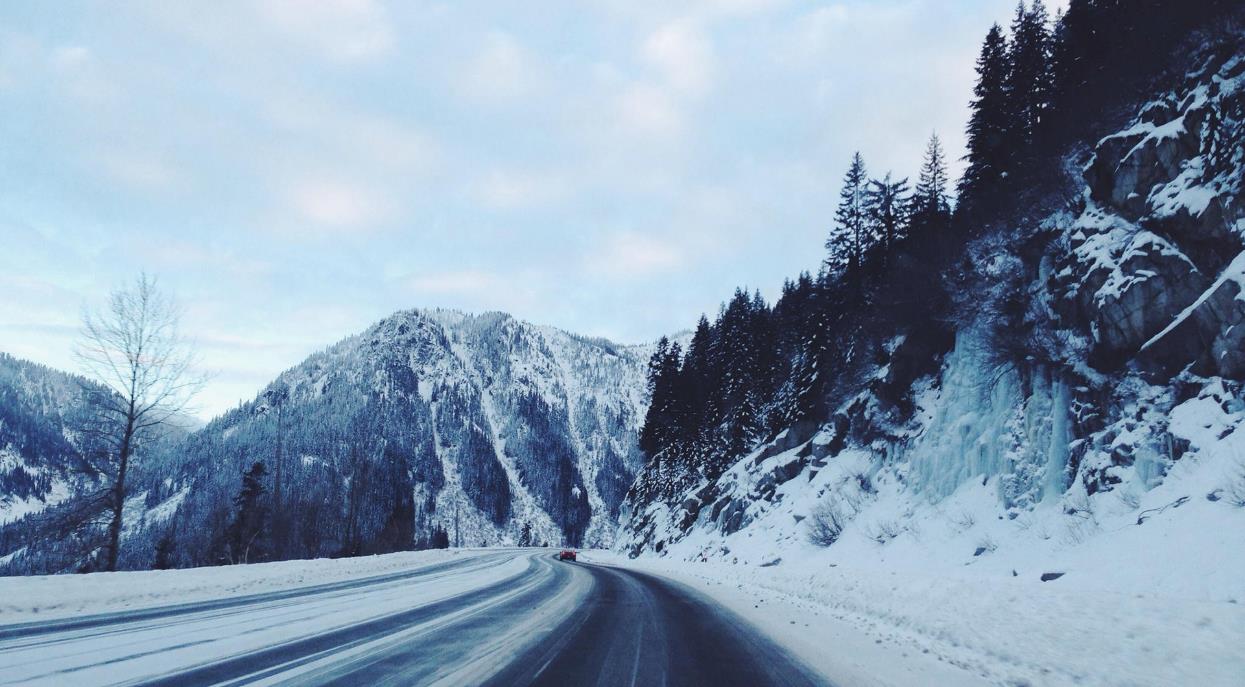 THE
END
THANK YOU
I love you more than I've ever loved any woman.